ЛИЧНОЕ ФИНАНСОВОЕ ПЛАНИРОВАНИЕ. СЕМЕЙНЫЙ БЮДЖЕТ.
В каких ситуациях деньги выполняют функцию средства сохранения ценности:
1) Ваша семья ежемесячно откладывает по 500 р на «черный день»;
2) Ребенок часть денег, получаемых от родителей на карманные расходы, кладет в копилку;
3) Ваша семья ежемесячно откладывает по 7000 р. для покупки летней туристической путевки;
4) Скупой рыцарь из «Маленьких трагедий» А.С. Пушкина сыплет очередную горсть золотых монет в «шестой сундук (сундук еще не полный)»;
5) Деньги положены на депозит в коммерческий банк;
6) Деньги зашиты в матрас.
Личные финансы
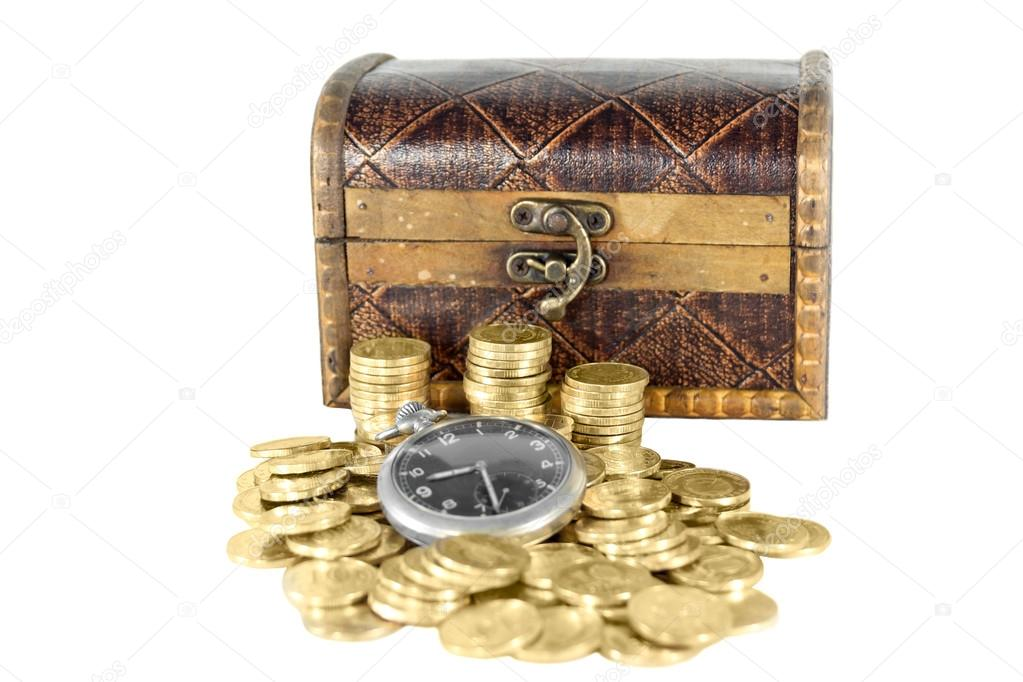 Ответ: во всех перечисленных ситуациях деньги выполняют функцию средства хранения ценности